《天路歷程》簡介
天路歷程
約翰 班揚
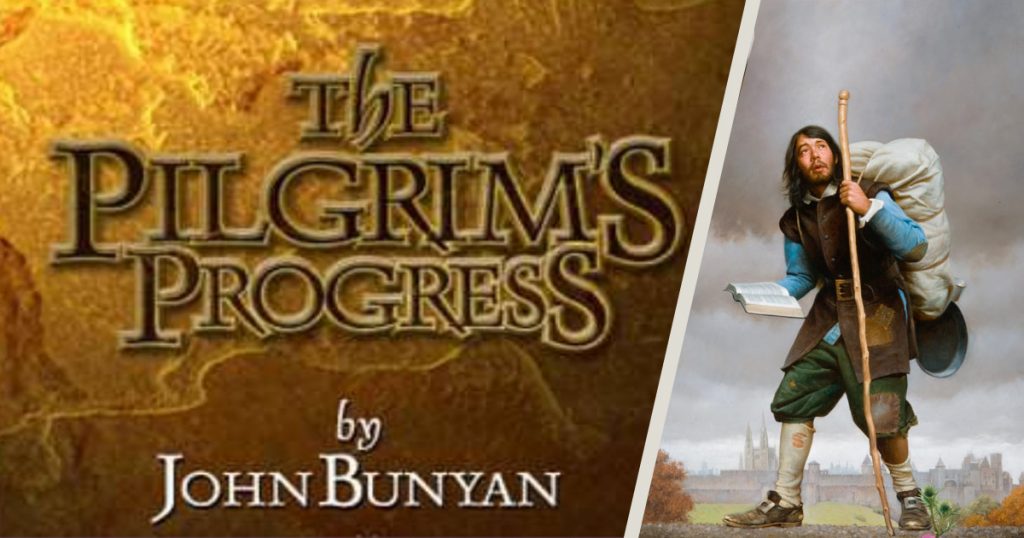 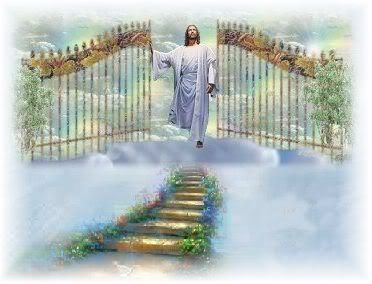 傳道者
警覺
機靈
警覺
曉諭
天國之城
幫助
誠摯
守信
善意
盼望
無橋的天河
審慎
敬虔
良緣國
迷魂地
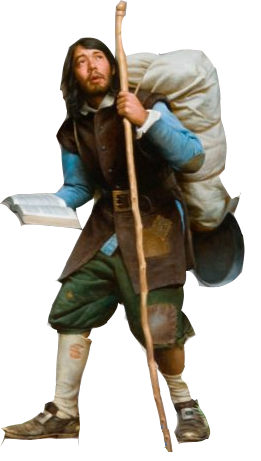 閃光的天使
愉悅山
嫉妒
疑惑寨
沾光
浮華鎮
死蔭谷
魔王
亞波倫
屈辱谷
柔順
富麗宮
膽怯
艱難山
頑固
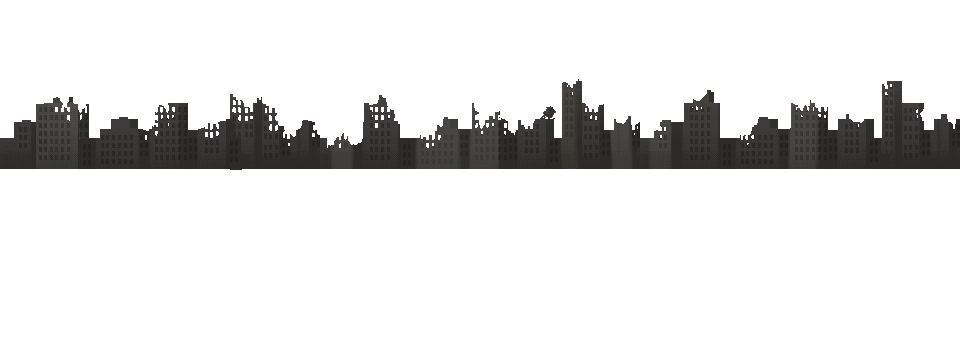 曉諭的家
刻板
俗人智
毀滅城
窄門
絕望巨人
絕望潭
僞善
恨善
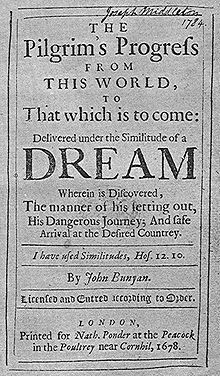 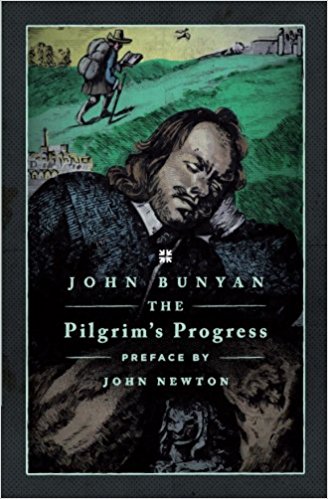 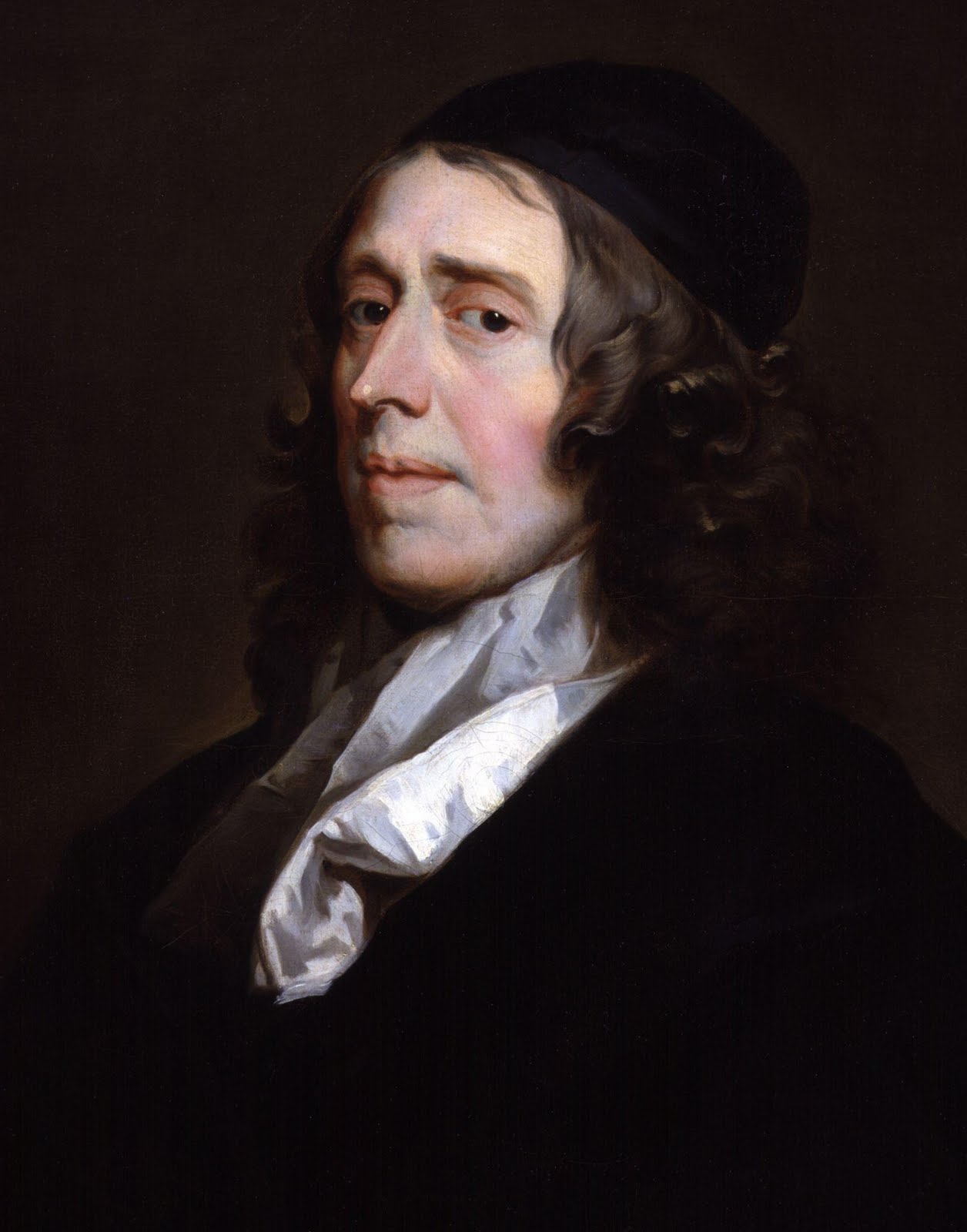 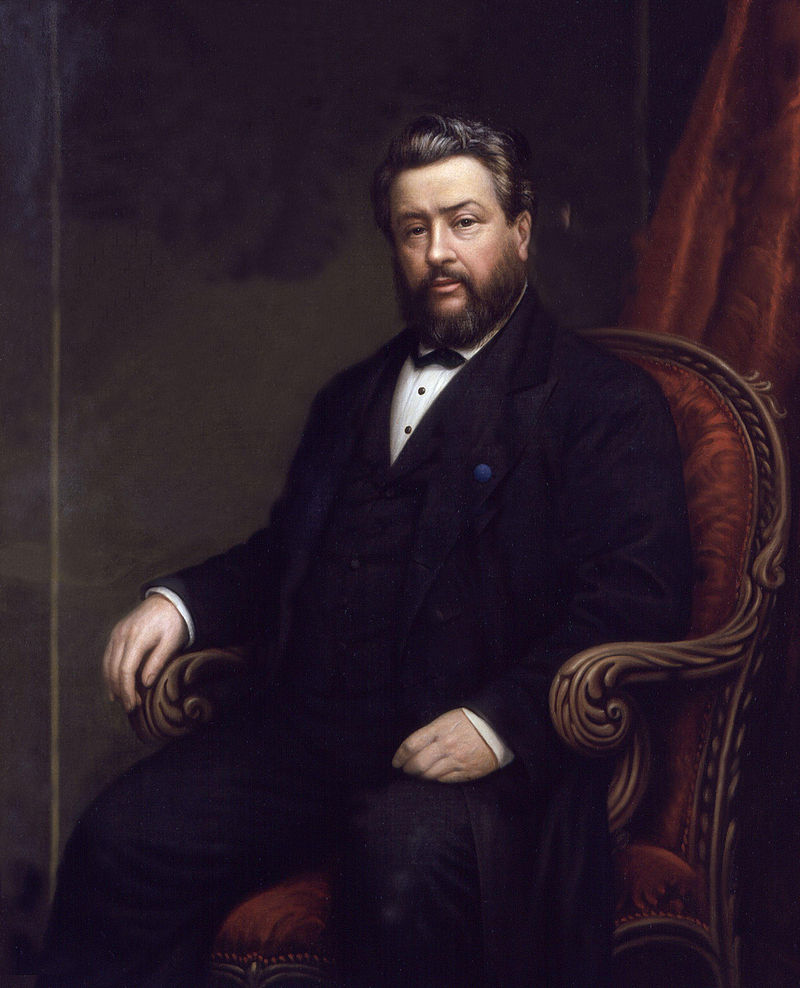 John Owen
1616-1683
Charles Spurgeon 
1834-1892
作者簡介
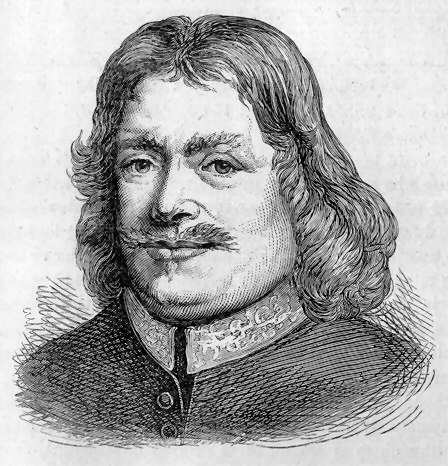 John Bunyan

1628-1688
約翰班揚的生平簡介
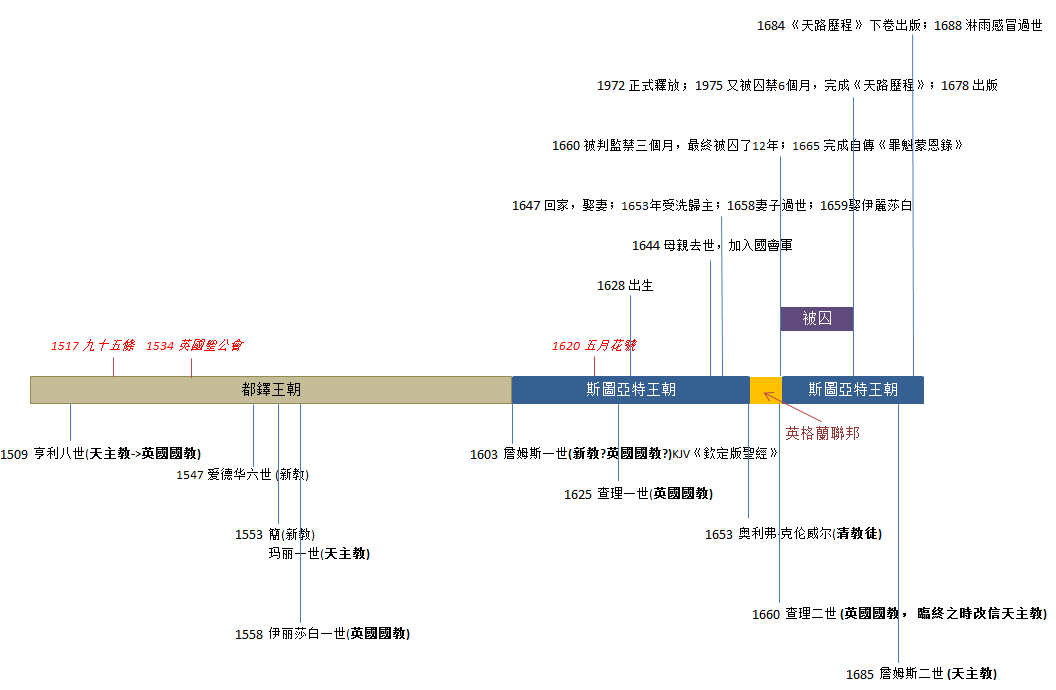 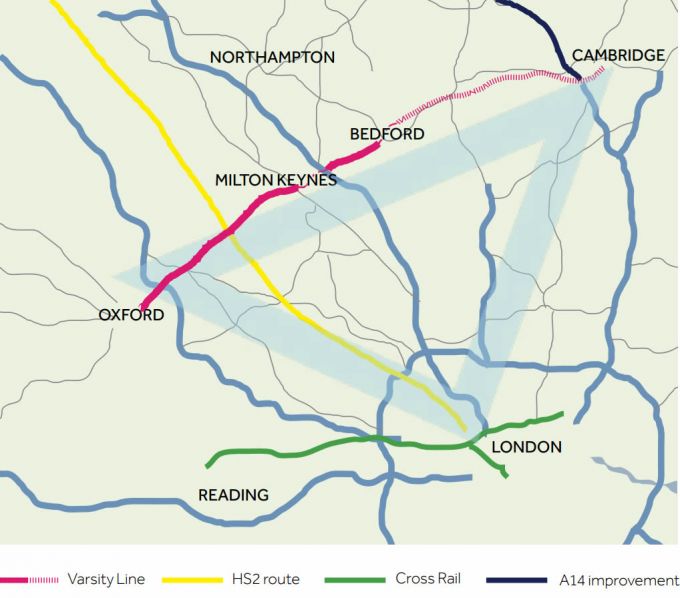 Elstow
班扬居所修复前原貌
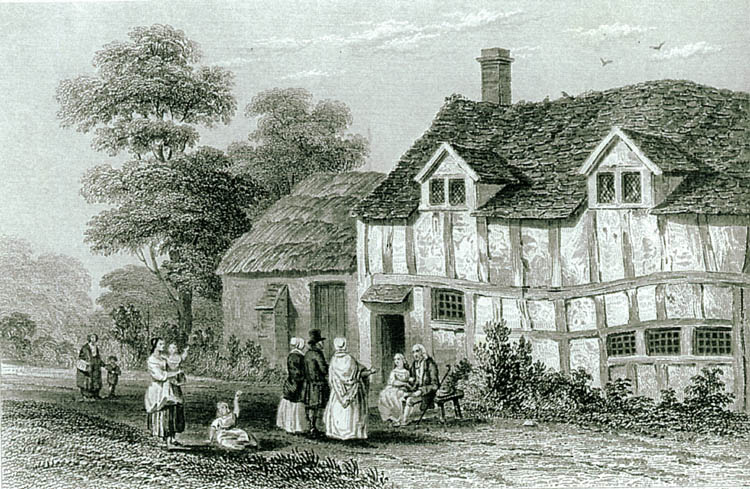 教會
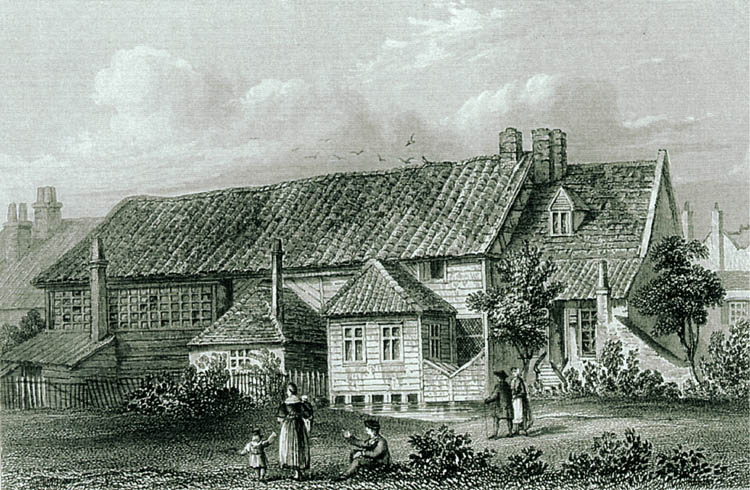 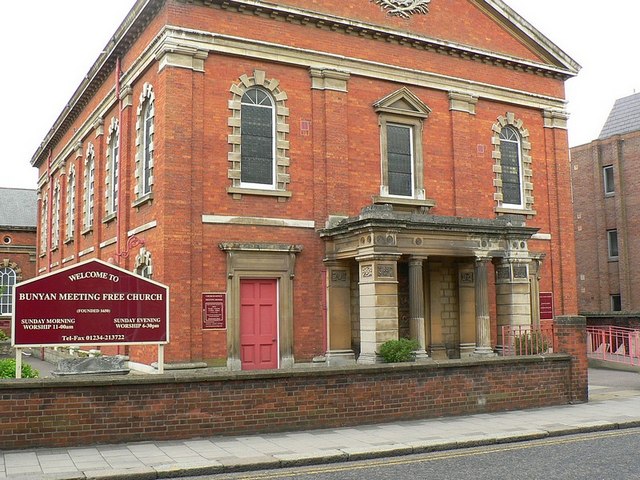 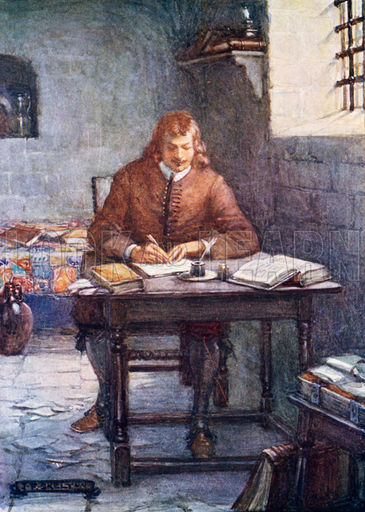 監獄
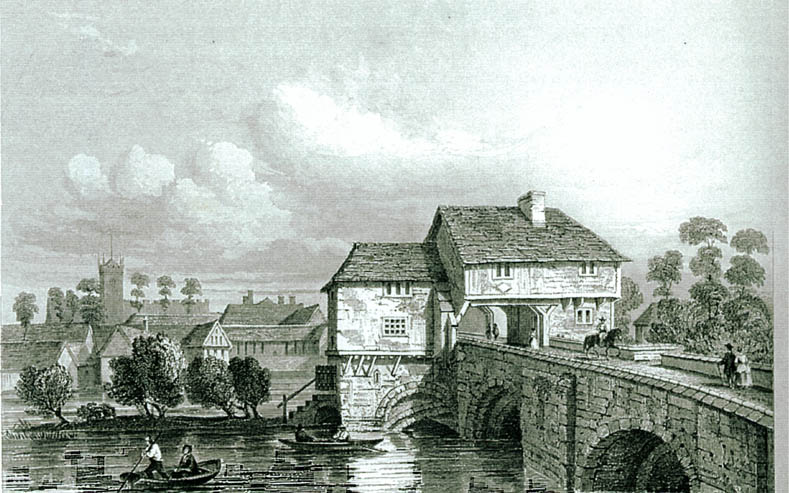 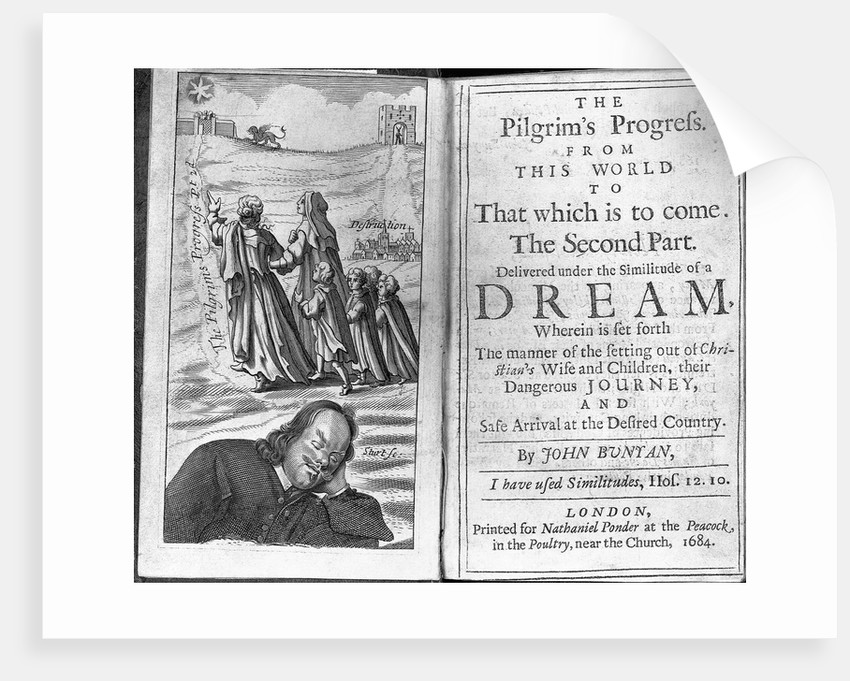 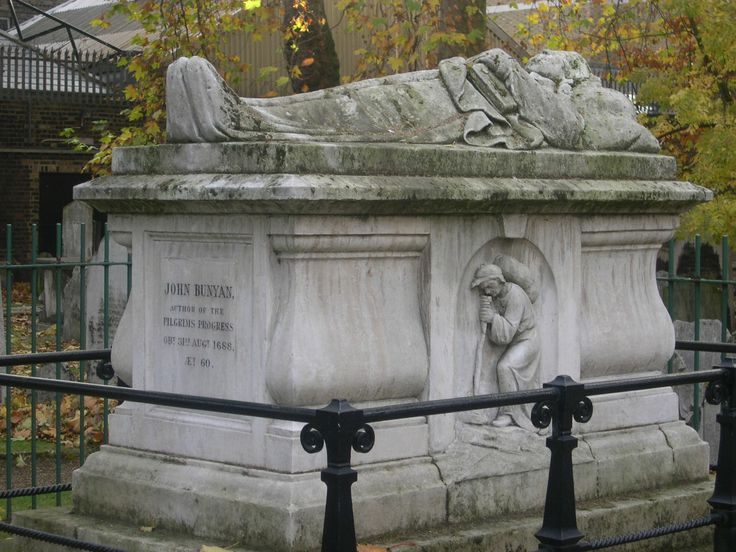